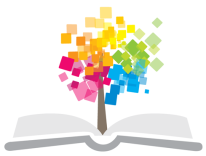 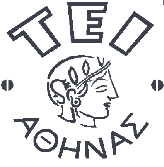 Ανοικτά Ακαδημαϊκά Μαθήματα στο ΤΕΙ Αθήνας
Φυσικοθεραπεία Καρδιοαγγειακών Παθήσεων
Ενότητα 11: «Δευτερογενής Πρόληψη - Αποκατάσταση Καρδιοαγγειακών Παθήσεων» 
Στάδιο Ι
Δρ. Γεώργιος Παπαθανασίου, MSc, PhD
Αναπληρωτής Καθηγητής
Τμήμα Φυσικοθεραπείας – ΤΕΙ Αθήνας
Δρ. Ευθυμία Ζέρβα, MSc, PhD 
Καθηγήτρια Εφαρμογών 
Τμήμα Φυσικοθεραπείας – ΤΕΙ Αθήνας
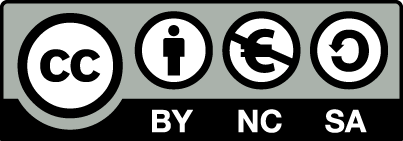 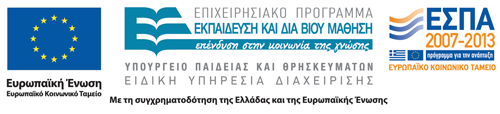 Σταδιοποίηση τουΠρογράμματος Φυσικοθεραπείας και Άσκησης
Στάδιο Ι

 Φυσικοθεραπεία στην Εντατική Μονάδα,
 Αναπνευστική Φυσικοθεραπεία,
 Άμεση Κινητοποίηση.
1
Στάδιο Ι [1/2]
Το 1ο Στάδιο του προγράμματος αρχίζει αμέσως μετά από το έμφραγμα του μυοκαρδίου, την επεμβατική αντιμετώπιση του όποιου καρδιοαγγειακού προβλήματος, ή μόλις γίνει η διάγνωση της πάθησης. Διαρκεί συνήθως 10 – 20 ημέρες.
 Η αποκατάσταση του ασθενούς γίνεται μέσα στο νοσοκομείο με πλήρη ιατρική κάλυψη. Κάθε φυσικοθεραπευτής επιβλέπει έναν μόνο ασθενή.
Βασικά κριτήρια τερματισμού του Σταδίου Ι αποτελούν η πορεία της  ανάρρωσης  του ασθενή και η ικανότητά του να εκτελεί ασυμπτωματικά έργο έντασης 3 Mets.
2
Στάδιο Ι [2/2]
Οι στόχοι του προγράμματος στο Στάδιο Ι περιλαμβάνουν:

Πρόληψη και περιορισμό των επικίνδυνων συνεπειών της παρατεταμένης κατάκλισης.
Διατήρηση της καρδιοαναπνευστικής και μυϊκής λειτουργίας σε ικανοποιητικά επίπεδα.
Πλήρη ενημέρωση και ψυχολογική στήριξη του ασθενούς.
Προετοιμασία για την έξοδο από το νοσοκομείο - οδηγίες για την επιστροφή στο σπίτι.
3
Εντατική Μονάδα [1/5]
Μετά από έμφραγμα ή καρδιοαγγειακό χειρουργείο, η φυσικοθεραπεία ξεκινά άμεσα, μέσα στην εντατική μονάδα, από την πρώτη ή τις πρώτες ημέρες της νοσηλείας του ασθενούς. Κατόπιν, συνεχίζεται σε ειδικά σχεδιασμένο χώρο, μέσα στο νοσοκομείο.
Στην εντατική μονάδα δίνεται προτεραιότητα στην αναπνευστική φυσικοθεραπεία και στην άμεση αλλά προσεκτική κινητοποίηση του ασθενούς.
4
Εντατική Μονάδα [2/5]
Η άμεση και προοδευτική κινητοποίηση του ασθενούς βοηθά σημαντικά την καρδιοαγγειακή λειτουργία και αποτρέπει πιθανές νέες επιπλοκές, ενώ αντιμετωπίζει επιβαρυντικούς παράγοντες όπως: 
Η μείωση της συσταλτικότητας του μυοκαρδίου,
Η φλεβική στάση στην περιφέρεια (δημιουργία θρόμβων, και πρόκληση θρομβοεμβολικών φαινομένων).
5
Εντατική Μονάδα [3/5]
Παρακολουθούνται και ελέγχονται βιολογικές μεταβλητές με τις οποίες προσδιορίζεται η καλή ή όχι λειτουργία:
Της κυκλοφορίας,
Της αναπνοής,
Της βιοχημικής σύστασης του αίματος,
Των νεφρών και 
Του Κ.Ν.Σ.
6
Εντατική Μονάδα [4/5]
Στην εντατική μονάδα η άσκηση είναι προτιμότερο να είναι ήπια, σύντομη, αλλά να επαναλαμβάνεται αρκετές φορές κάθε μέρα.
Ο ασθενής πρέπει να αλλάζει συχνά θέσεις στο κρεβάτι και να ασκείται με απλές δραστηριότητες, όπως δραστηριότητες αυτοεξυπηρέτησης, ατομικής φροντίδας και υγιεινής.
Οι δραστηριότητες περιλαμβάνουν και κάθισμα στην καρέκλα για 15 – 30 min, 1 – 3 φορές την ημέρα.
7
Εντατική Μονάδα [5/5]
Από ύπτια ή εδραία θέση στο κρεβάτι, ο ασθενής μπορεί να εκτελεί συνδυασμούς ήπιων προοδευτικών ενεργητικών ασκήσεων των κάτω άκρων.
Η κατάλληλη άσκηση των περιφερικών μυϊκών ομάδων συμβάλλει στην καλύτερη αιμάτωση του μυοκαρδίου, με μικρότερη καταπόνηση του, αφού προκαλεί διαστολή των στεφανιαίων αγγείων και ελάττωση των καρδιακών παλμών.
8
Αναπνευστική Φυσικοθεραπεία [1/4]
Έλεγχος του μηχανισμού της αναπνοής (μείωση της αναπνευστικής συχνότητας,
Έλεγχος οξυγόνωσης (μερική τάση του Ο2 στο αρτηριακό αίμα),
Έλεγχος αερισμού (μερική τάση του CO2),
Διατήρηση ανοιχτών και καθαρών αεροφόρων οδών,
Πρόληψη αναπνευστικών επιπλοκών.
9
Αναπνευστική Φυσικοθεραπεία [2/4]
Η βρογχική παροχέτευση είναι απαραίτητη διότι καμία θεραπεία δεν είναι αποτελεσματική εάν οι βρόγχοι είναι γεμάτοι εκκρίσεις.
Για το λόγο αυτό συστήνονται η διδασκαλία του σωστού βήχα, η βαθιά παρατεταμένη εκπνοή με ενεργητική συμμετοχή του ασθενή, οι ελαφρές πλήξεις στην περιοχή του θώρακα για αποκόλληση των εκκρίσεων, και δονήσεις για την ευκολότερη μεταφορά τους.
10
Αναπνευστική Φυσικοθεραπεία [3/4]
Βελτίωση της δύναμης και της αντοχής των αναπνευστικών μυών.
Άσκηση του διαφράγματος για την αντιμετώπιση του μειωμένου αερισμού των πνευμονικών πεδίων. Έτσι, αποφεύγεται η τάση των ασθενών για παράδοξη αναπνοή και βελτιώνεται ο κυψελιδικός αερισμός.
Συγχρονισμός των αναπνευστικών κινήσεων, δηλαδή σωστή συνεργασία της κίνησης των πλευρών και του διαφράγματος.
Βελτίωση της ικανότητας άσκησης με λιγότερη δύσπνοια.
11
Αναπνευστική Φυσικοθεραπεία [4/4]
Άσκηση των εισπνευστικών μυών σε ένταση 20-60% της μεγίστης εισπνευστικής πίεσης, διάρκειας 20΄-30΄, για 3-5 συνεδρίες ανά εβδομάδα και για όσο διάστημα απαιτείται.

Άσκηση των εκπνευστικών μυών.

Ασκήσεις αναπνοής με τεχνικές Yoga, με ελεγχόμενο ρυθμό εισπνοής - εκπνοής, σε συχνότητα 15, 10, or 6 αναπνοών ανά λεπτό.
12
Θεματικές Ενότητες 8-13Βιβλιογραφία [1/5]
Νανάς Σ: Καρδιοαναπνευστική Δοκιμασία Κοπώσεως και Προγράμματα Καρδιοαναπνευστικής Αποκατάστασης. Αθήνα: Εκδόσεις Αθ. Σταμούλης, 2006.
Νανάς Σ: Αλγόριθμοι στην Καρδιοπνευμονική Αναζωογόνηση. Αθήνα: Εκδόσεις  Αθ. Σταμούλης, 2006.
Παπαθανασίου Γ. Ομάδα Εργασίας της ΕΕΕΦ για την Πρόληψη και Αποκατάσταση των Καρδιοαγγειακών και Αναπνευστικών Παθήσεων. Αποκατάσταση Καρδιοαγγειακών Παθήσεων. Βασικές Αρχές Σχεδιασμού Προγραμμάτων Άσκησης. Θέματα Φυσικοθεραπείας – Physiotherapy Issues. 2006; 4(3):6-12.
American Association of Cardiovascular and Pulmonary Rehabilitation: Guidelines for Cardiac Rehabilitation and Secondary Prevention Programs. Champagne, IL: Human Kinetics, 4th Edition, 2004.
American College of Cardiology / American Heart Association: Gibbons RJ, et al. ACC/AHA 2002 Guideline Update for Exercise Testing. Circulation. 2002; 106:1883-1892.
13
Θεματικές Ενότητες 8-13Βιβλιογραφία [2/5]
American College of Sports Medicine: ACSM`s Guidelines for Exercise Testing and Prescription. Wolters Kluwer/ Lippincott Williams & Wilkins, 9th Edition, 2013.
American College of Sports Medicine: ACSM`s Resource Manual for Guidelines for Exercise Testing and Prescription. Wolters Kluwer/ Lippincott Williams & Wilkins, 7th Edition, 2013.
American College of Sports Medicine - American Heart Association. Physical Activity and Public Health: Updated Recommendation for Adults. Circulation. 2007; 116:1081-1093.
American Heart Association: A Scientific Statement. Balady GJ, et al. Clinician's Guide to Cardiopulmonary Exercise Testing in Adults: A Scientific Statement. Circulation. 2010; 122:191-225. 
American Heart Association: A Statement for Professionals.  Lauer M, et al. Exercise Testing in Asymptomatic Adults. Circulation. 2005; 112:771-776.
14
Θεματικές Ενότητες 8-13Βιβλιογραφία [3/5]
American Heart Association: A Scientific Statement.  Williams MA, et al. Resistance Exercise in Individuals With and Without Cardiovascular Disease: 2007 Update. A Scientific Statement. Circulation. 2007; 116:572-584.
American Heart Association: A Scientific Statement. Thompson PD, et al. Exercise and Physical Activity in the Prevention and Treatment of Atherosclerotic Cardiovascular Disease. Circulation. 2003; 107:3109-3116
American Heart Association: A Statement for Healthcare Professionals. Balady GJ, et al. Core Components of Cardiac Rehabilitation/Secondary Prevention Programs. Circulation. 2000;102;1069-1073.
Astrand PO, Rodahl K, Dahl HA, Stromme SB. Textbook of work physiology. Physiological basis of Exercise. Champagne, IL: Human Kinetics, 4th Edition, 2003.
European Association for Cardiovascular Prevention and Rehabilitation. Piepoli MF, Cora U, Benzer W, et al. Secondary Prevention through Cardiac Rehabilitation. A Position Paper from the Cardiac Rehabilitation Section. European Journal of Cardiovascular Prevention and Rehabilitation. 2010; 17:1-17.
15
Θεματικές Ενότητες 8-13Βιβλιογραφία [4/5]
European Association for Cardiovascular Prevention and Rehabilitation. Perk G, Baker GD, Gohlke H, et al. European Guidelines on cardiovascular disease prevention in clinical practice (version 2012). European Journal of Preventive Cardiology. 2012; 19:585-667.
European Society of Cardiology Guidelines. Tendera M, et al. Diagnosis and Treatment of Peripheral Artery Diseases. European Heart Journal. 2011; 32:2851–2906.
Charakida M, Masi S, Deanfield JE. The Year in Cardiology 2012: focus on cardiovascular disease prevention. European Heart Journal. 2013; doi:10.1093/eurheartj/ehs429.
Muller-Riemenschneidera F, Meinhard C, Damm K, et al. Effectiveness of nonpharmacological secondary prevention of coronary heart disease. European Journal of Cardiovascular Prevention and Rehabilitation. 2010; 17:688-700.
Papathanasiou G, Tsamis N, Georgiadou P, Adamopoulos S. Beneficial Effects of Physical Training and Methodology of Exercise Prescription in Patients with Heart Failure. Hellenic Journal of Cardiology. 2008; 49:267-277.
16
Θεματικές Ενότητες 8-13Βιβλιογραφία [5/5]
Piepoli MF, Cora U, Benzer W, et al. European Association for Cardiovascular Prevention and RehabilitationSecondary Prevention through Cardiac Rehabilitation. A Position Paper from the Cardiac Rehabilitation Section. European Journal of Cardiovascular Prevention and Rehabilitation. 2010; 17:1-17.
Thomson PD. Exercise Prescription and Proscription for Patients with Coronary Artery Disease, Circulation. 2005; 112:2354-2363.
Whellan DJ, O΄Connor CM, Lee KL, et al:  Heart failure and a controlled trial investigating outcomes of exercise training (HF-ACTION): design and rationale. Am Heart J 2007; 153:201-211.
Wisloff U, Stoylen A, Loennechen JP, et al. Superior cardiovascular effect of aerobic interval training versus moderate continuous training in heart failure patients. Circulation. 2007; 115:3086-3094.
2013 ESH/ESC Guidelines for the management of arterial hypertension. Journal of Hypertension. 2013; 31:1281-1357.
17
Η συνέχεια στην επόμενη παρουσίαση: «Δευτερογενής Πρόληψη - Αποκατάσταση Καρδιοαγγειακών Παθήσεων»Στάδιο ΙΙ & Στάδιο ΙΙΙ
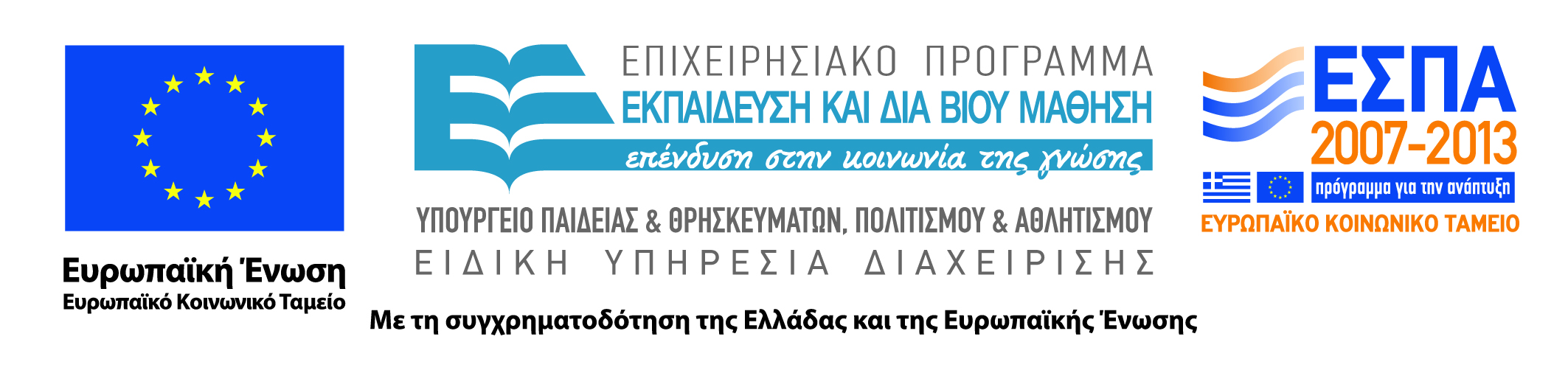 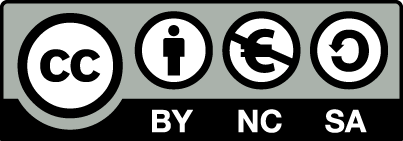 Τέλος Ενότητας
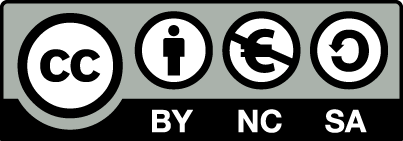 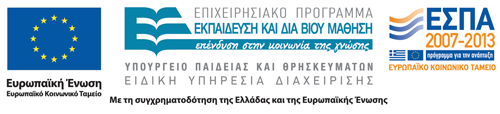 Σημειώματα
Σημείωμα Αναφοράς
Γεώργιος Παπαθανασίου, Ευθυμία Ζέρβα . «Φυσικοθεραπεία Καρδιοαγγειακών Παθήσεων. Ενότητα 11: Δευτερογενής Πρόληψη - Αποκατάσταση Καρδιοαγγειακών Παθήσεων-Στάδιο Ι». Έκδοση: 1.0. Αθήνα 2014. Διαθέσιμο από τη δικτυακή διεύθυνση: ocp.teiath.gr. Copyright Τεχνολογικό Εκπαιδευτικό Ίδρυμα Αθήνας, Γεώργιος Παπαθανασίου, Ευθυμία Ζέρβα 2014.
Σημείωμα Αδειοδότησης
Το παρόν υλικό διατίθεται με τους όρους της άδειας χρήσης Creative Commons Αναφορά, Μη Εμπορική Χρήση Παρόμοια Διανομή 4.0 [1] ή μεταγενέστερη, Διεθνής Έκδοση.   Εξαιρούνται τα αυτοτελή έργα τρίτων π.χ. φωτογραφίες, διαγράμματα κ.λ.π., τα οποία εμπεριέχονται σε αυτό. Οι όροι χρήσης των έργων τρίτων επεξηγούνται στη διαφάνεια  «Επεξήγηση όρων χρήσης έργων τρίτων». 
Τα έργα για τα οποία έχει ζητηθεί άδεια  αναφέρονται στο «Σημείωμα  Χρήσης Έργων Τρίτων».
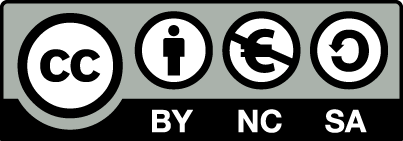 [1] http://creativecommons.org/licenses/by-nc-sa/4.0/ 
Ως Μη Εμπορική ορίζεται η χρήση:
που δεν περιλαμβάνει άμεσο ή έμμεσο οικονομικό όφελος από την χρήση του έργου, για το διανομέα του έργου και αδειοδόχο
που δεν περιλαμβάνει οικονομική συναλλαγή ως προϋπόθεση για τη χρήση ή πρόσβαση στο έργο
που δεν προσπορίζει στο διανομέα του έργου και αδειοδόχο έμμεσο οικονομικό όφελος (π.χ. διαφημίσεις) από την προβολή του έργου σε διαδικτυακό τόπο
Ο δικαιούχος μπορεί να παρέχει στον αδειοδόχο ξεχωριστή άδεια να χρησιμοποιεί το έργο για εμπορική χρήση, εφόσον αυτό του ζητηθεί.
Επεξήγηση όρων χρήσης έργων τρίτων
Δεν επιτρέπεται η επαναχρησιμοποίηση του έργου, παρά μόνο εάν ζητηθεί εκ νέου άδεια από το δημιουργό.
©
διαθέσιμο με άδεια CC-BY
Επιτρέπεται η επαναχρησιμοποίηση του έργου και η δημιουργία παραγώγων αυτού με απλή αναφορά του δημιουργού.
διαθέσιμο με άδεια CC-BY-SA
Επιτρέπεται η επαναχρησιμοποίηση του έργου με αναφορά του δημιουργού, και διάθεση του έργου ή του παράγωγου αυτού με την ίδια άδεια.
διαθέσιμο με άδεια CC-BY-ND
Επιτρέπεται η επαναχρησιμοποίηση του έργου με αναφορά του δημιουργού. 
Δεν επιτρέπεται η δημιουργία παραγώγων του έργου.
διαθέσιμο με άδεια CC-BY-NC
Επιτρέπεται η επαναχρησιμοποίηση του έργου με αναφορά του δημιουργού. 
Δεν επιτρέπεται η εμπορική χρήση του έργου.
Επιτρέπεται η επαναχρησιμοποίηση του έργου με αναφορά του δημιουργού
και διάθεση του έργου ή του παράγωγου αυτού με την ίδια άδεια.
Δεν επιτρέπεται η εμπορική χρήση του έργου.
διαθέσιμο με άδεια CC-BY-NC-SA
διαθέσιμο με άδεια CC-BY-NC-ND
Επιτρέπεται η επαναχρησιμοποίηση του έργου με αναφορά του δημιουργού.
Δεν επιτρέπεται η εμπορική χρήση του έργου και η δημιουργία παραγώγων του.
διαθέσιμο με άδεια 
CC0 Public Domain
Επιτρέπεται η επαναχρησιμοποίηση του έργου, η δημιουργία παραγώγων αυτού και η εμπορική του χρήση, χωρίς αναφορά του δημιουργού.
Επιτρέπεται η επαναχρησιμοποίηση του έργου, η δημιουργία παραγώγων αυτού και η εμπορική του χρήση, χωρίς αναφορά του δημιουργού.
διαθέσιμο ως κοινό κτήμα
χωρίς σήμανση
Συνήθως δεν επιτρέπεται η επαναχρησιμοποίηση του έργου.
Διατήρηση Σημειωμάτων
Οποιαδήποτε αναπαραγωγή ή διασκευή του υλικού θα πρέπει να συμπεριλαμβάνει:
το Σημείωμα Αναφοράς
το Σημείωμα Αδειοδότησης
τη δήλωση Διατήρησης Σημειωμάτων
το Σημείωμα Χρήσης Έργων Τρίτων (εφόσον υπάρχει)
μαζί με τους συνοδευόμενους υπερσυνδέσμους.
Χρηματοδότηση
Το παρόν εκπαιδευτικό υλικό έχει αναπτυχθεί στo πλαίσιo του εκπαιδευτικού έργου του διδάσκοντα.
Το έργο «Ανοικτά Ακαδημαϊκά Μαθήματα στο ΤΕΙ Αθήνας» έχει χρηματοδοτήσει μόνο την αναδιαμόρφωση του εκπαιδευτικού υλικού. 
Το έργο υλοποιείται στο πλαίσιο του Επιχειρησιακού Προγράμματος «Εκπαίδευση και Δια Βίου Μάθηση» και συγχρηματοδοτείται από την Ευρωπαϊκή Ένωση (Ευρωπαϊκό Κοινωνικό Ταμείο) και από εθνικούς πόρους.
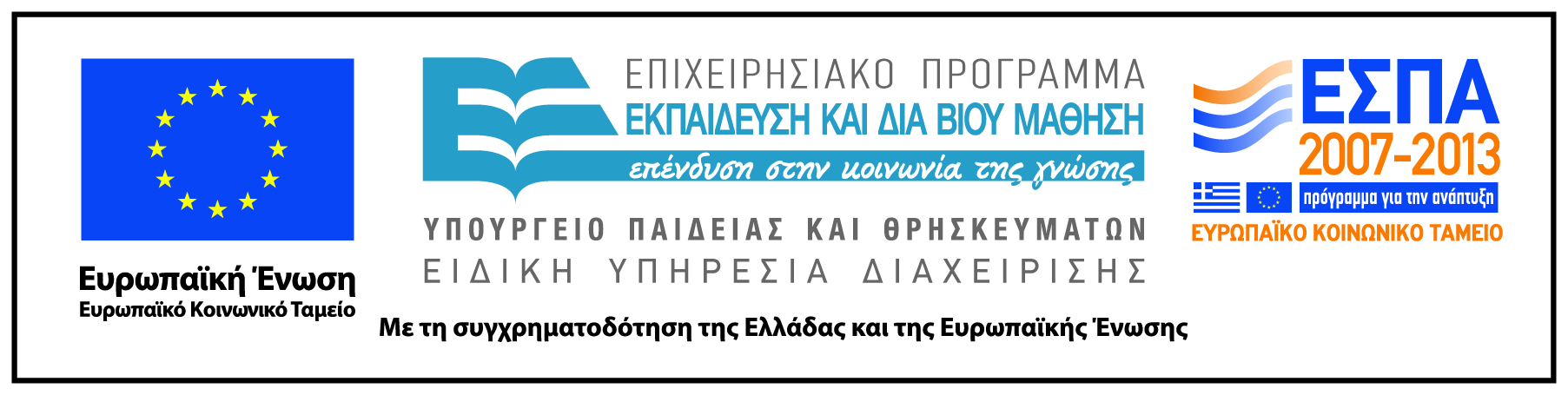